Spearman and the Cognitive Ergonomics of Health Disparities
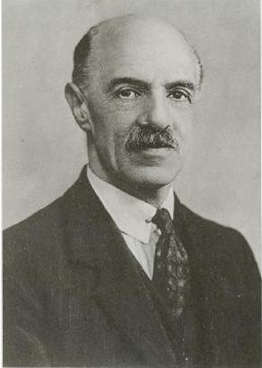 Linda S. Gottfredson, School of Education, University of DE
Kathy Stroh, Diabetes Prevention & Control Program, DPH, DE
Eileen Sparling, Center for Disabilities Studies, University of DE
International Society for Intelligence Research, Limassol, Cyprus, December 8, 2011
Today
Spearman’s g (people)
Spearman’s g loading (tasks)
Diabetes  epidemic ($$$$)
Wishful thinking (them)
Realistic strategy (us)
Pilot data
Rejected
Neglected
Non-adherence
Knowledge, not  g
Diabetes a g-loaded job
Cognitive ergonomics
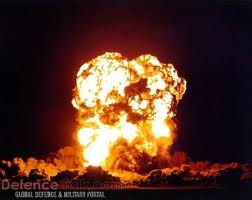 Exploding health care costs

Fast death, or death by parts (eyes, feet, heart…)

Patient error & non-adherence

Cognitive limitations of patients

High cognitive demands of diabetes self-care
+
Diabetes up & up, younger & younger
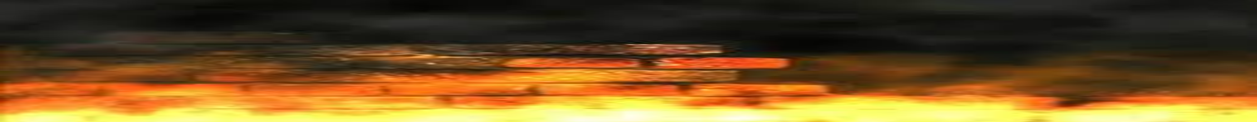 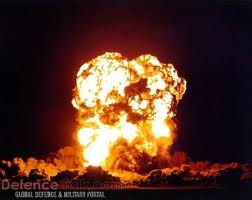 Exploding health care costs

Fast death, or death by parts (eyes, feet, heart…)

Patient error & non-adherence

Cognitive limitations of patients

High cognitive demands of diabetes self-care
+
Current health policy? 

Access to care  +  Motivate  +   Educate
Diabetes up & up, younger & younger
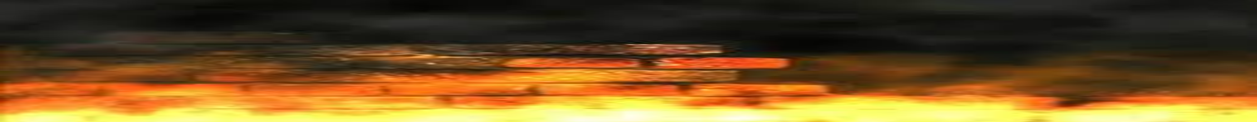 ‘Enlightened’ Opinion
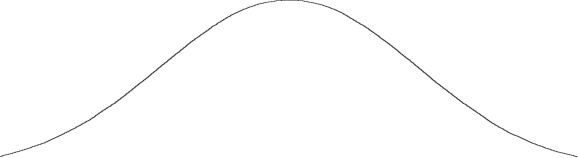 “Low literacy among highly educated too”
X
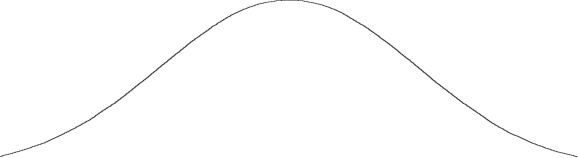 g
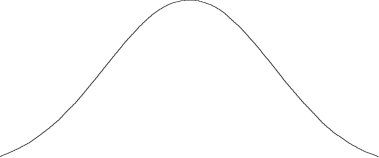 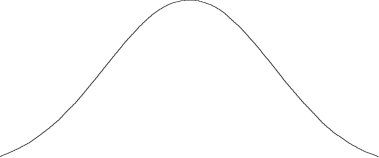 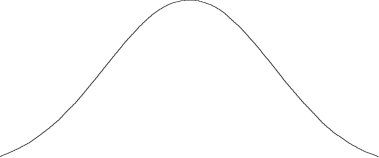 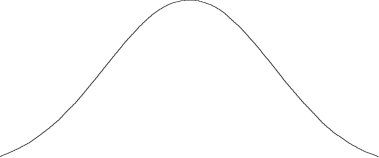 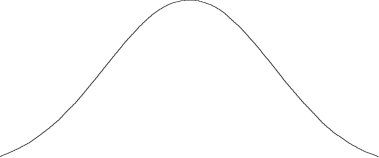 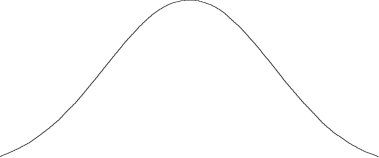 “See, it can’t be g!”
The reality
Adult patients
Wide variation
Gradual growth
~IQ 80
$$$
John B Carroll
Resolute ignorance about g
Health policy & practice?

No see
No hear
No say
No insult
So, patients die
Wide variation
Gradual growth
‘Enlightened’ Opinion
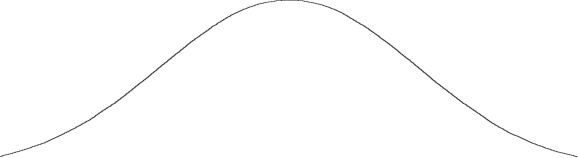 “Low literacy among highly educated too”
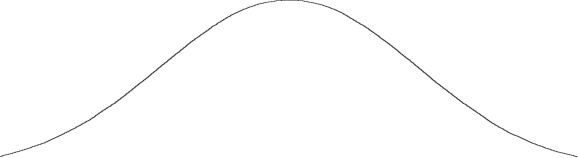 g
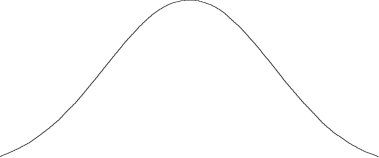 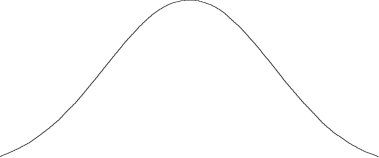 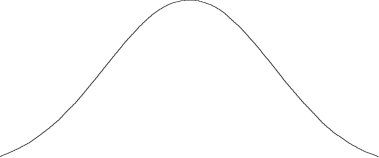 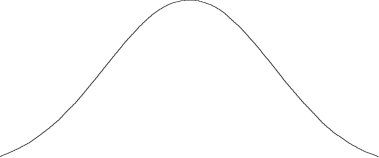 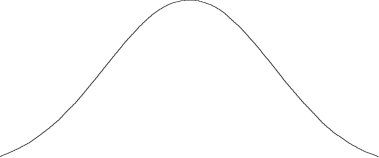 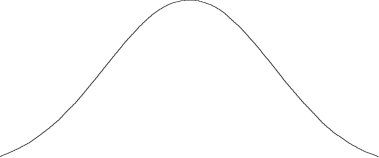 “See, it can’t be g!”
Neglected—the patient’s job
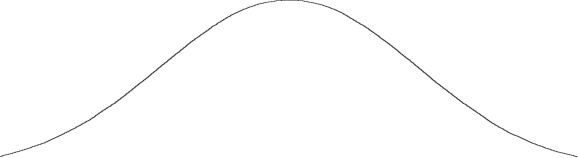 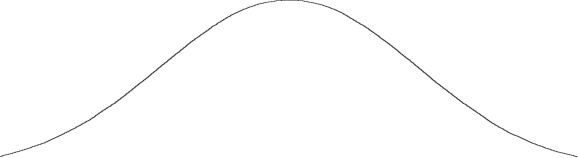 g
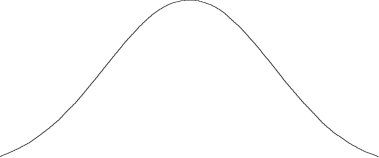 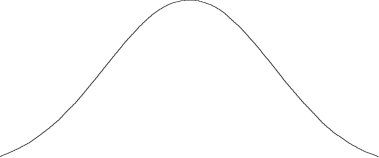 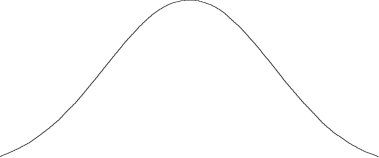 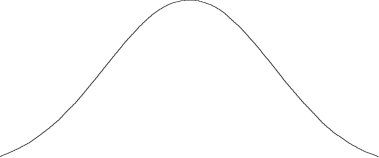 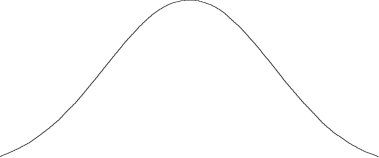 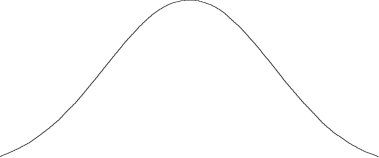 Neglected—the patient’s job
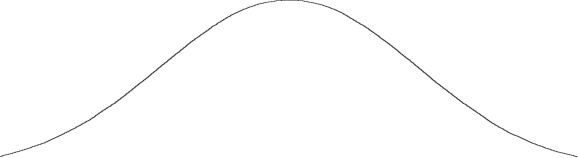 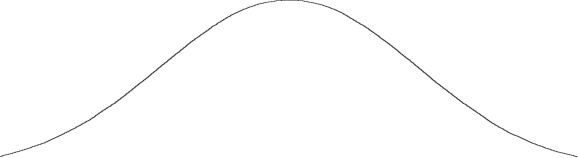 g
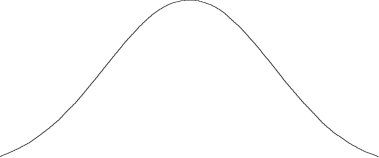 g levels meet 
g loadings
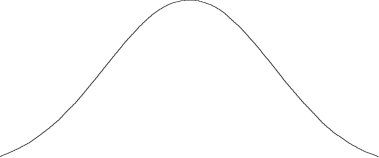 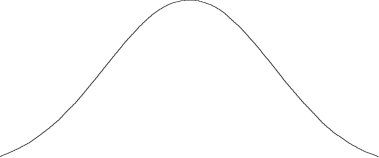 Simple task
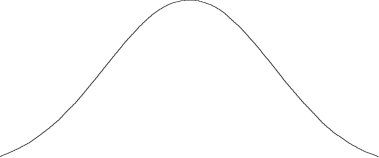 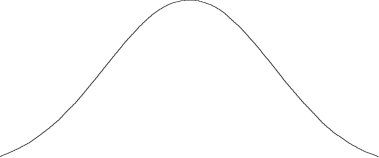 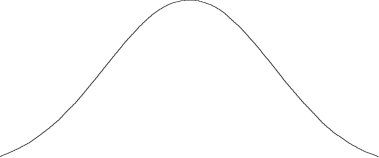 Complex task
Current Strategy

Access to care  +  Motivate  +   Educate
Patient error & non-adherence
Patient error & non-adherence
Disparities generator
g loadings rise; g levels won’t

Neglected Reality
No!!
No hope? So, give up???
It’s the g loadings, stupid!!
The patient’s reality
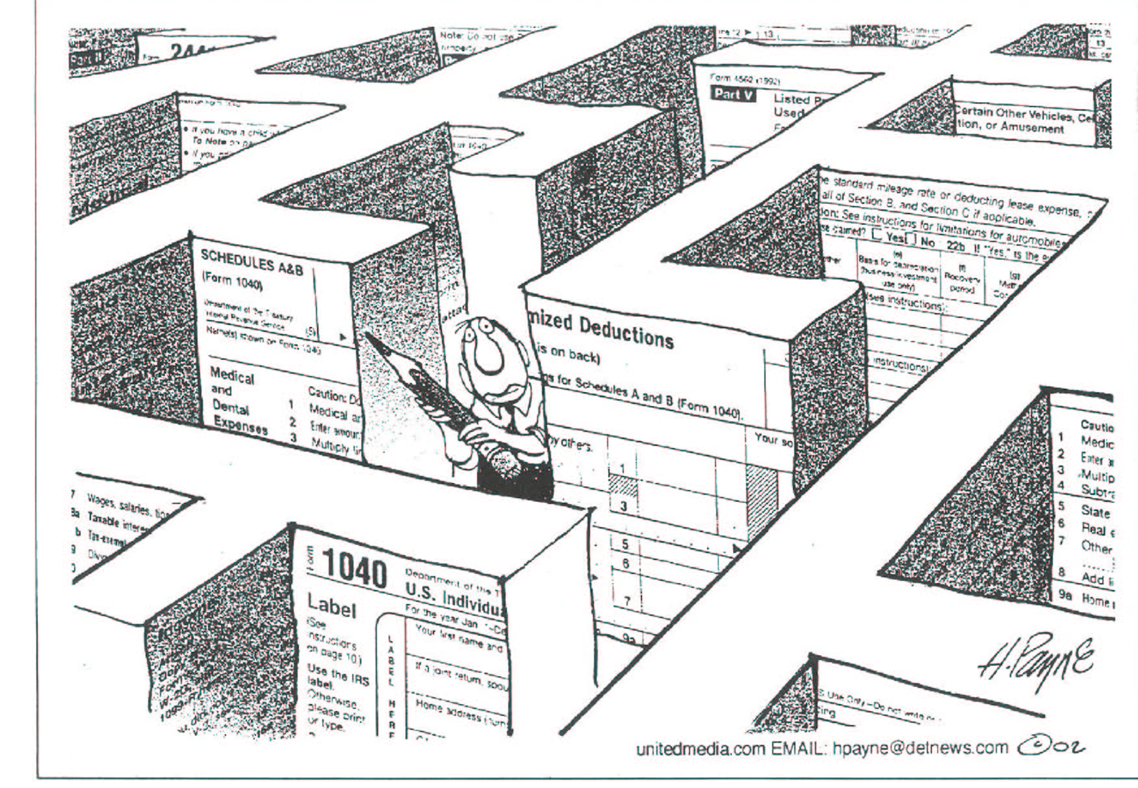 Eye exam
Exercise, except when…
Meds
Don’t stress
Sick day rules
Monitor sugar
Interpret readings
Coordinate meds & eating
Do A if low,
Do B if high
What’s a carb??
Adjust insulin
Collaborators
Conference venue
Check feet
Proper diet
Count carbs
Read labels
Call 911 for C, but doctor for D
System no longer on auto-pilot
The health provider’s reality
My blood sugar is 154 over 90.
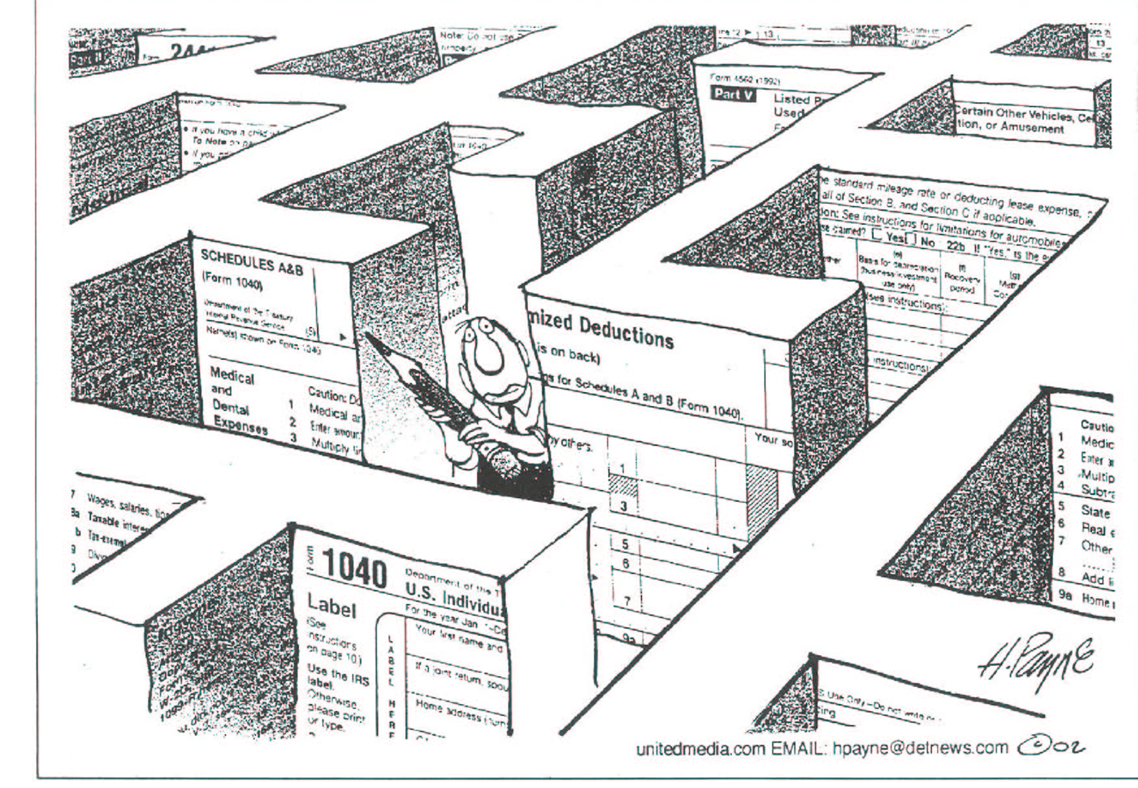 Eye exam
I don’t eat sugar any more. Just pasta.
Exercise, except when…
Meds
Don’t stress
Title
It’s low fat, so it’s healthy.
Sick day rules
Monitor sugar
Interpret readings
I skipped lunch so I could have a big dinner.
Coordinate meds & eating
Do A if low,
Do B if high
What’s a carb??
Adjust insulin
Collaborators
Conference venue
Check feet
You mean I have to measure stuff?!
Proper diet
Never tested my sugar because I never figured out my meter.
Count carbs
Read labels
Can I still eat donuts?
Call 911 for C, but doctor for D
Patient fails to take control
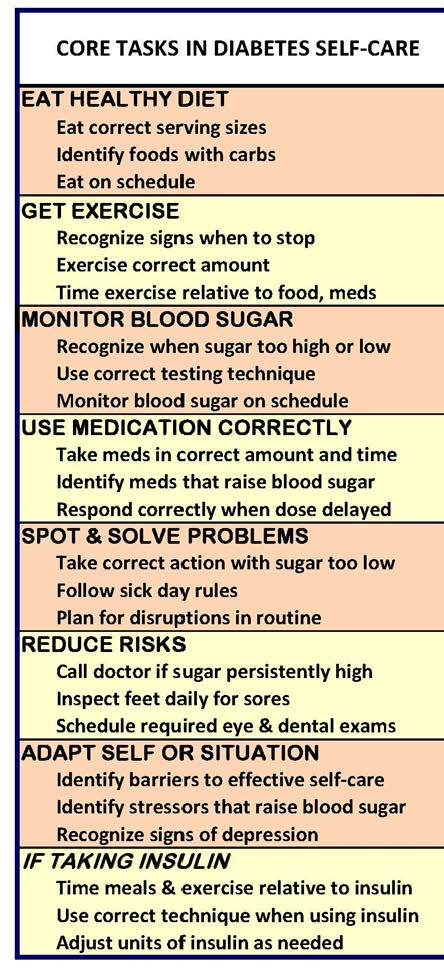 AADE7™ + 1
Teaching to take control
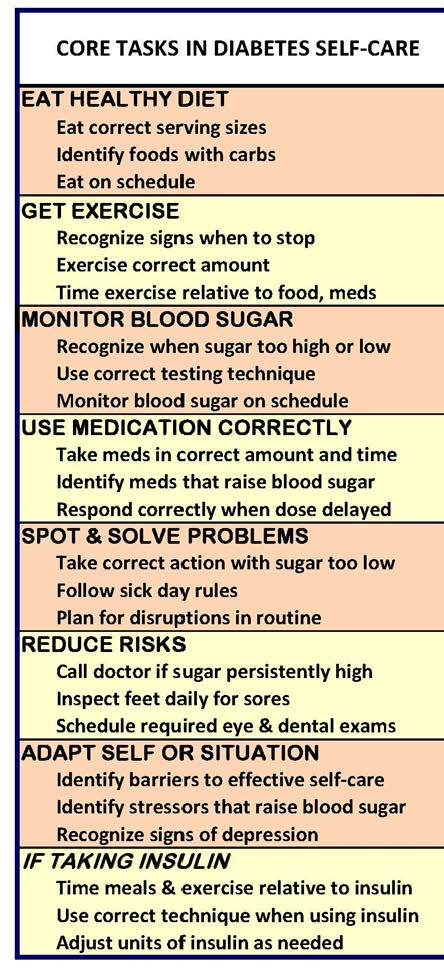 Self-management education today
Serial by topic
Abstract
Decontextualized
Fast
Concentrated
One-size-fits-all
No scaffolding
~No practice
~No assessment
Cognitive overload
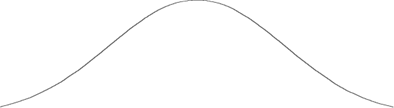 g
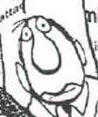 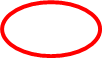 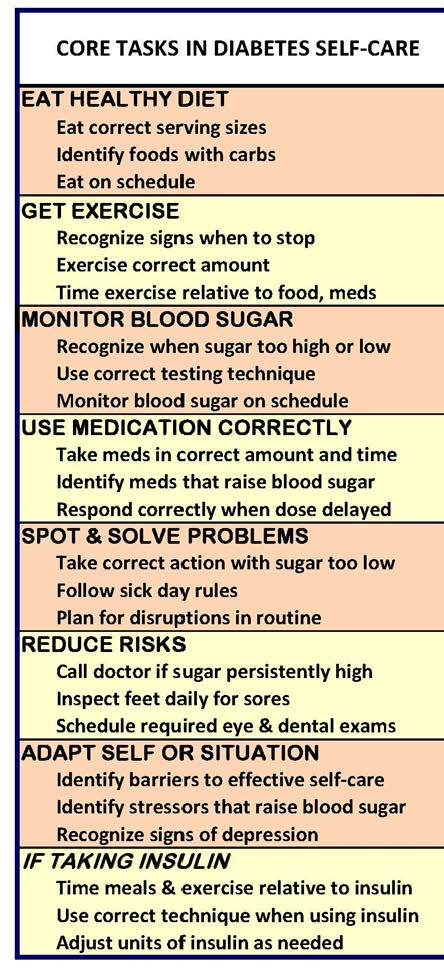 Neglected job elements
Core tasks:
Interdependence
Criticality
Responsibility
Extinguish old  habits
Work conditions:
Time pressure
Distractions
Predictability
Interferences in-situ
Rest breaks
Cognitive complexity
Cognitive  interferences
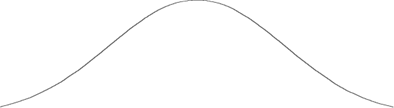 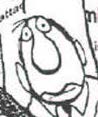 g
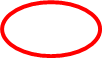 Cognitive ergonomics project (9 FQHC clinics)
Job analysis of diabetes
Training modules for self-care
R & D
today
Evaluation
Clinic service delivery
I & E
Cognitive ergonomics project (9 FQHC clinics)
Job analysis of diabetes
Training modules for self-care
Keep system under control
Cognitive complexity
Critical incidents 

Cognitive task analysis
R & D
Evaluation
Clinic service delivery
I & E
Cognitive ergonomics project (9 FQHC clinics)
Job analysis of diabetes
Training modules for self-care
Keep system under control
Cognitive complexity
Critical incidents 

Cognitive task analysis
R & D
Accident prevention
Evaluation
Clinic service delivery
I & E
Cognitive ergonomics project (9 FQHC clinics)
Job analysis of diabetes
Training modules for self-care
Keep system under control
Cognitive complexity
Critical incidents 

Cognitive task analysis
R & D
Priority
g loading
Criticality
Evaluation
Clinic service delivery
I & E
Cognitive ergonomics project (9 FQHC clinics)
Job analysis of diabetes
Training modules for self-care
Keep system under control
Cognitive complexity
Critical incidents 

Cognitive task analysis
R & D
More cognitively accessible
Priority
g loading
Criticality
Evaluation
Clinic service delivery
I & E
Cognitive ergonomics project (9 FQHC clinics)
Job analysis of diabetes
Training modules for self-care
Keep system under control
Cognitive complexity
Critical incidents 

Cognitive task analysis
R & D
Priority
g loading
Criticality
Clinics 
lo-SES
medical “home” (facilitate)
Patients 
high cost
low g (assess)
Evaluation
Clinic service delivery
I & E
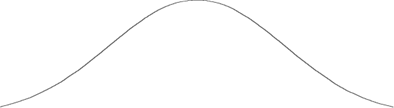 Elderly too
Cognitive ergonomics project (9 FQHC clinics)
Job analysis of diabetes
Training modules for self-care
Keep system under control
Cognitive complexity
Critical incidents 

Cognitive task analysis
R & D
Priority
g loading
Criticality
Clinics 
lo-SES
medical “home” (facilitate)
Patients 
high cost
low g (assess)
Evaluation
Clinic service delivery
I & E
Cognitive support
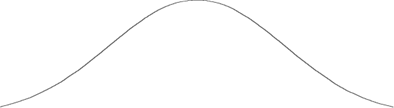 Cognitive ergonomics project (9 FQHC clinics)
Job analysis of diabetes
Training modules for self-care
Keep system under control
Cognitive complexity
Critical incidents 

Cognitive task analysis
R & D
Priority
g loading
Criticality
Clinics 
lo-SES
“medical home” (create)
Patients 
high cost
low g (assess)
Evaluation
Costs
ED visits
Hospitalizations
Patient outcomes 
Glucose control 
Complications
Clinic service delivery
I & E
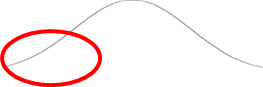 Criticality rankings (pilot data)
System unstable,
restore control
Recognize when sugar too high or low
Take correct action when sugar to low
Call doctor if sugar persistently high
Ranked by 30 diabetes health  providers  (MD, RN, RNP, RD, CDE, other)
Criticality rankings
Eat correct serving sizes
Recognize signs to stop exercise
Take meds in correct amount & time
Maintain system 
control
Ranked by 30 diabetes health  providers  (MD, RN, RNP, RD, CDE, other)
Criticality rankings
Identify hazards
Identify barriers to self-care
Ranked by 30 diabetes health  providers  (MD, RN, RNP, RD, CDE, other)
Critical incidents
Took meds on time, 
—but delayed meal     BG crash
—but ate only a salad     BG crash
Causal nexus 
(food, meds, blood sugar)
From 30 diabetes health  providers  (MD, RN, RNP, RD, CDE, other)
Critical incidents
Sick & not eating,
—so took no insulin (T1)    DKA
—but took same dose    BG crash
Shift rule when conditions change
From 30 diabetes health  providers  (MD, RN, RNP, RD, CDE, other)
Critical incidents
Ate prophylactically to “prevent” low blood sugar, did not test blood sugar, got no exercise,
      chronic high sugar
       incubating, unseen damage
One cause
One effect 
One tactic
From 30 diabetes health  providers  (MD, RN, RNP, RD, CDE, other)
Critical incidents
Did not control diet
       chronic high sugar
       poor wound healing
Feared treatment
      hospitalized for necrotic foot
One goal
(avoid immediate pain)
One tactic
(avoid medical treatment)
From 30 diabetes health  providers  (MD, RN, RNP, RD, CDE, other)
1. When cognitive budget is small, spend it wisely.
High g loadings are expensive.
2. Focus on critical tasks
3. Teach g-efficiently
4.  Supply g support
Advice and questions?